姓  名    教授
专家简介详细信息
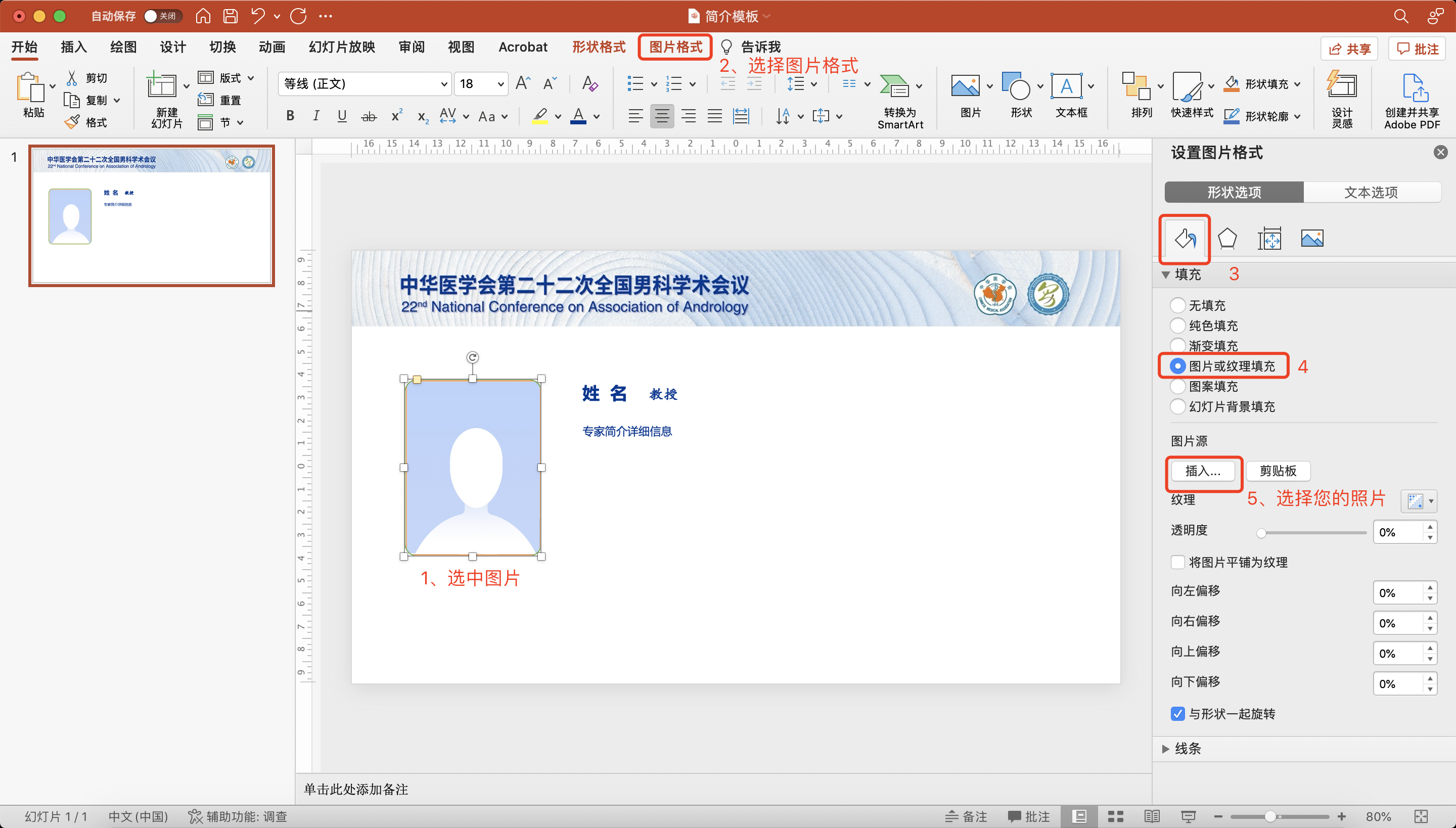